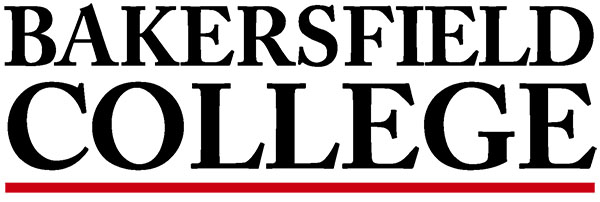 Bakersfield CollegeEnrollment and Completion Updates: Summer and Fall 2023
College Council
 4/21/2023
Imelda Valdez
Sooyeon Kim
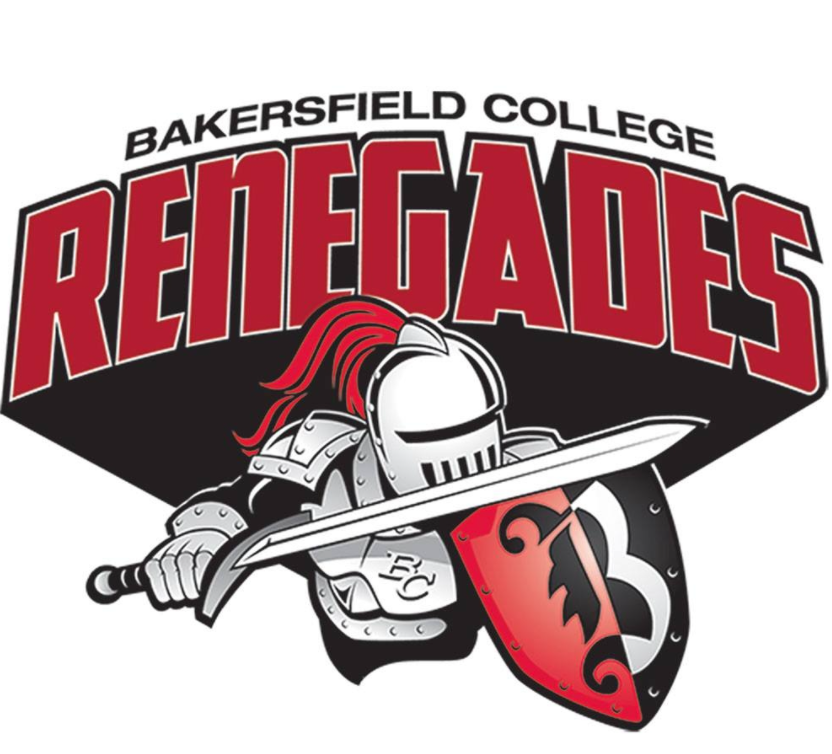 Overview
Quick overview: Spring Trends
FTES goal accomplished!
Summer enrollment growth: Strong
Our enrollments are above pre-pandemic level
Fall enrollment growth 
Still below Fall 2019 and Fall 2020, but
Up relative to a year ago, growing at faster rates than previous years 
Degrees and Certificates Awarded
2022-23 (In Process)
Spring 2023
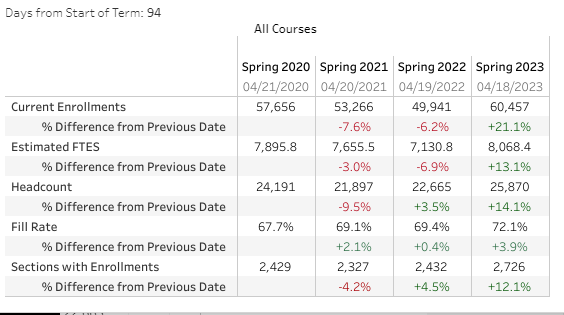 FTES target growth rate for 2022-23    
12%
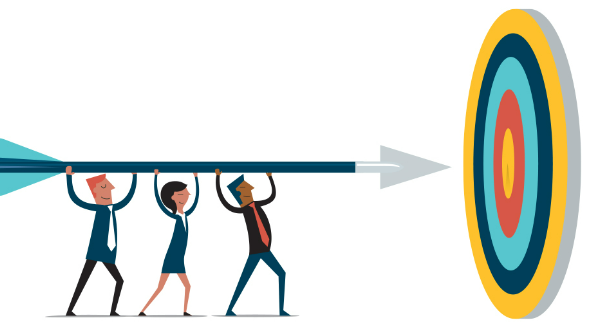 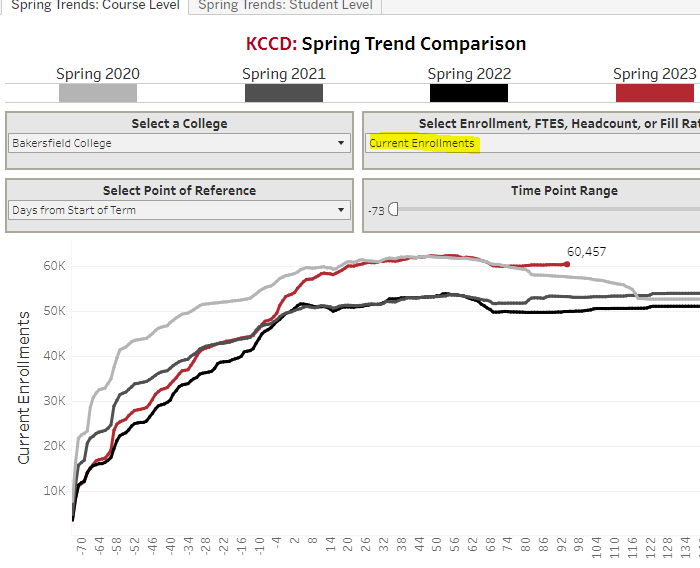 [Speaker Notes: As of Wednesday (4/18/23)]
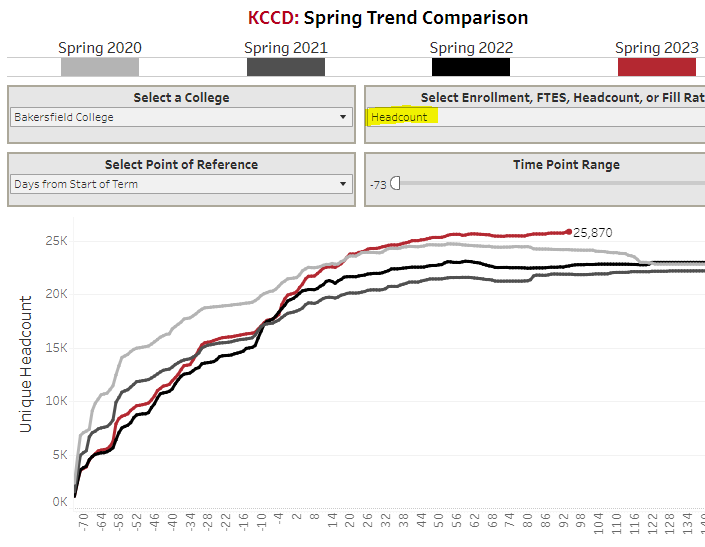 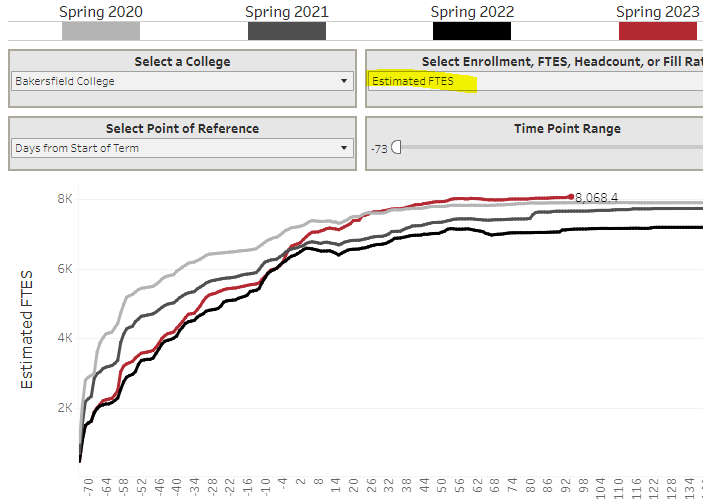 Summer 2023
Summer has a strong start and continues to grow!
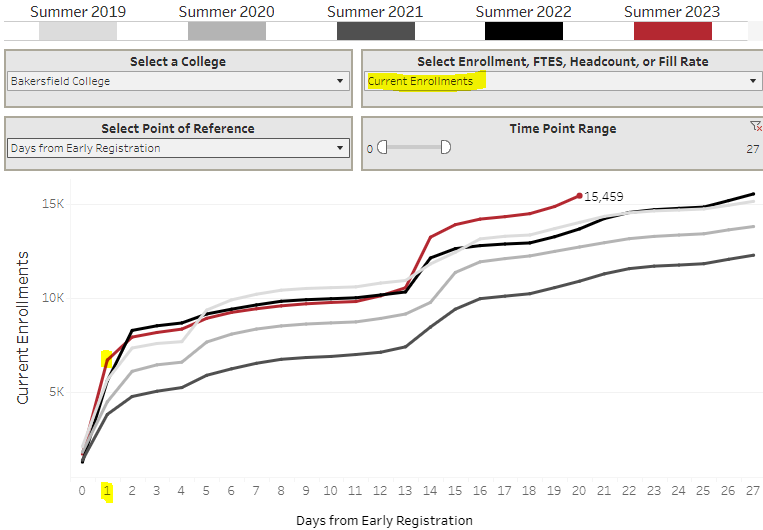 [Speaker Notes: Started 3/29/2023, Strong Start-Day one

4/11 and 4/12=13244-10547=2697 one day!
RSP and DuE-none
Growing in all instructional modes from prior summer
Growing in most subjects 
Decreased PY in Math, Educ, Std Dev, Phys  Educ, Criminology, Geology, TechMath, Welding, Ind Tech,]
It appears that summer enrollment growth is driven by students enrolling in fewer than 6 units (61% of all students)
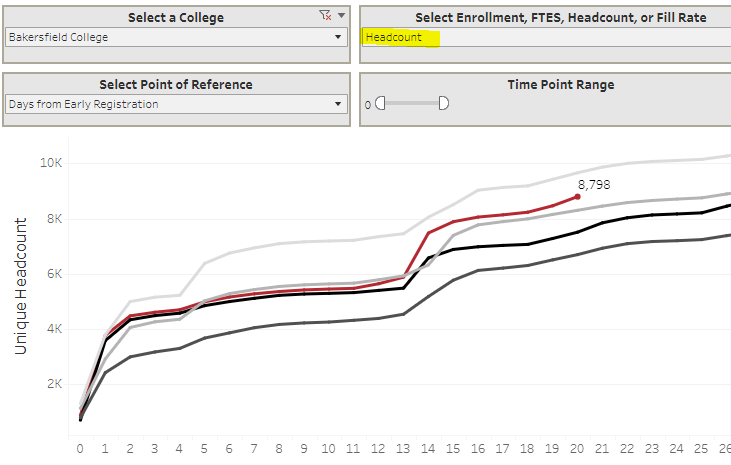 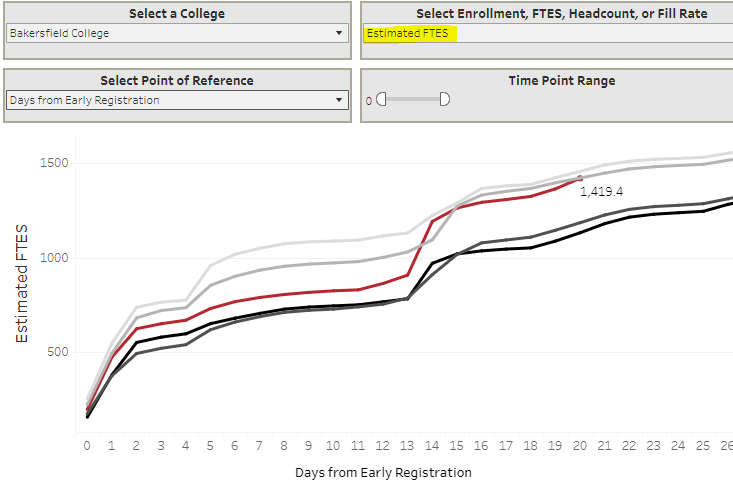 [Speaker Notes: Students for noncredit courses only 23% (n=2011)]
Fall 2023 enrollment also had a strong start!
Day 1
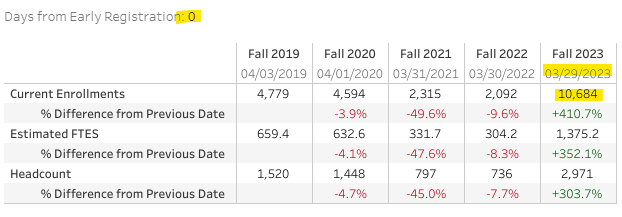 Large turnout on first registration day!
[Speaker Notes: 5 times larger than fall2022]
Growing at faster rates relative to a year ago.
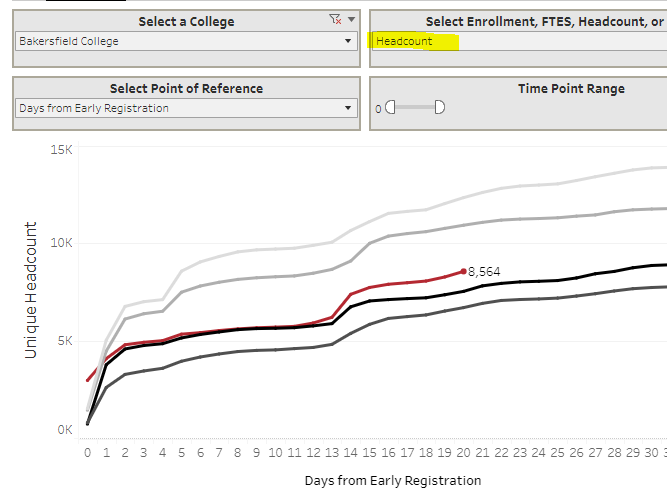 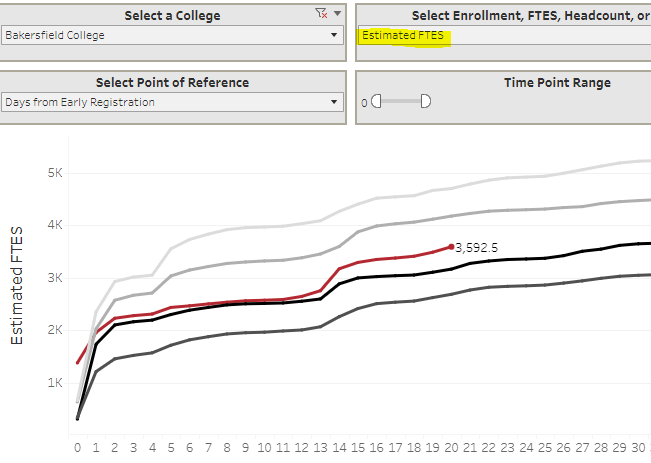 As of Tuesday (4/17/2023) headcount, FTES, and enrollments are up 14%
BC’s Fall 2023 Enrollments & FTES
BC’s Fall 2023 numbers are still below Fall 2019 and 2020, but larger than a year ago.
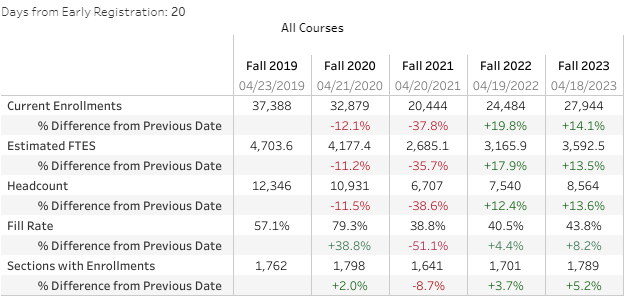 Program Awards for 2022-23 (In Process)
Record number of Degrees and Certificates awarded: 8865 (Up 33% over last year, 256% increased over the last 5 years)